Y7 Knowledge Organiser – Algebraic Notation
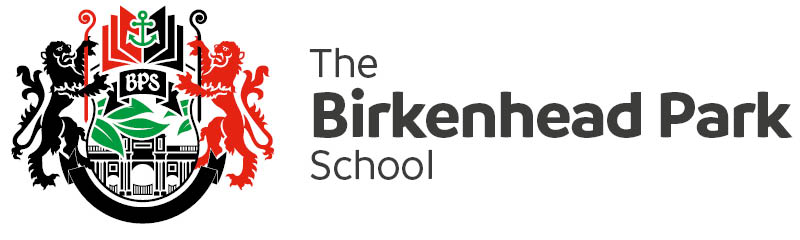 Key Information
Key Information
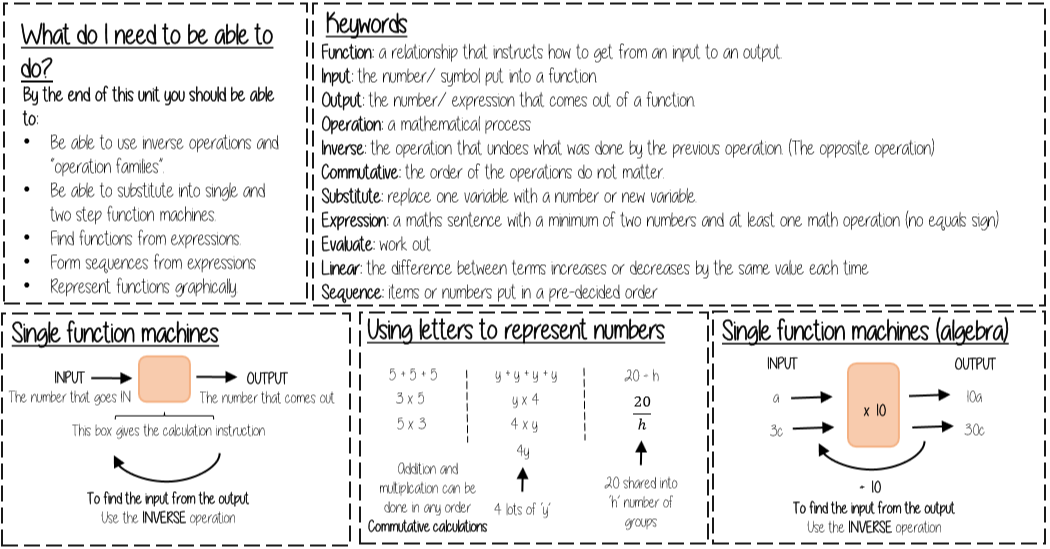 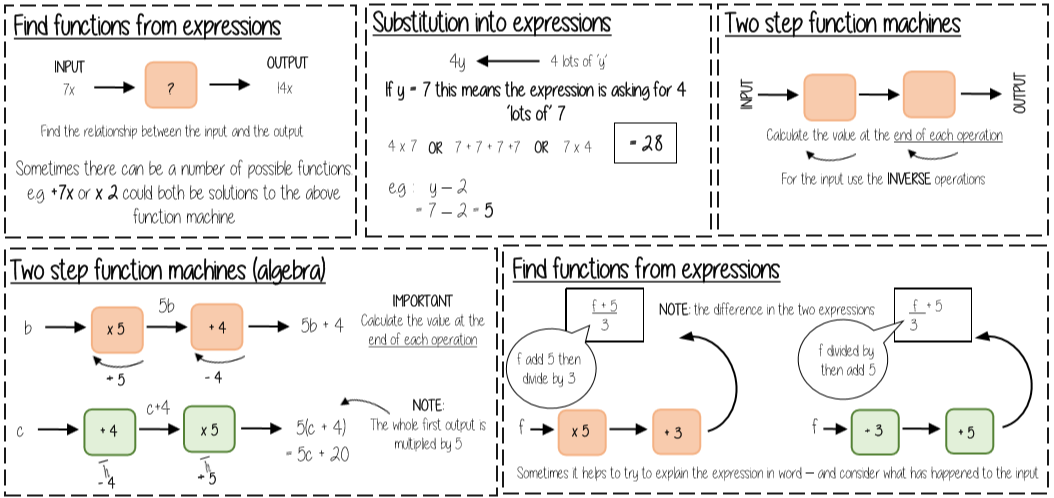 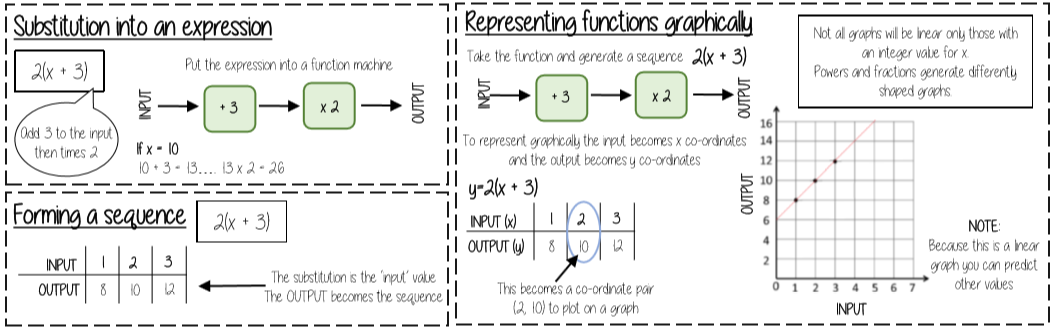 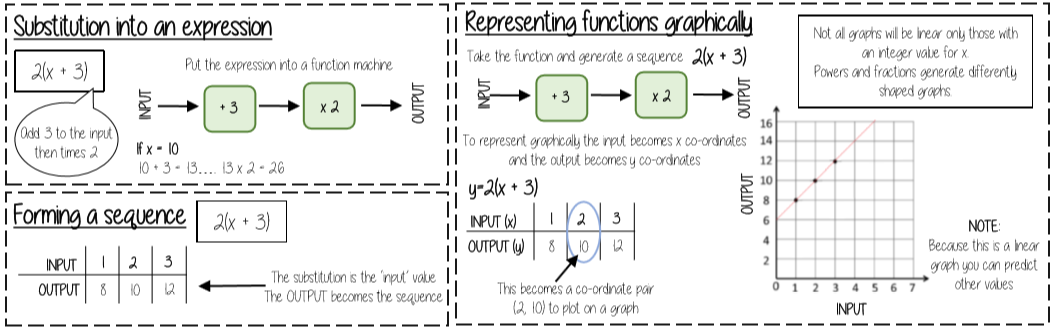